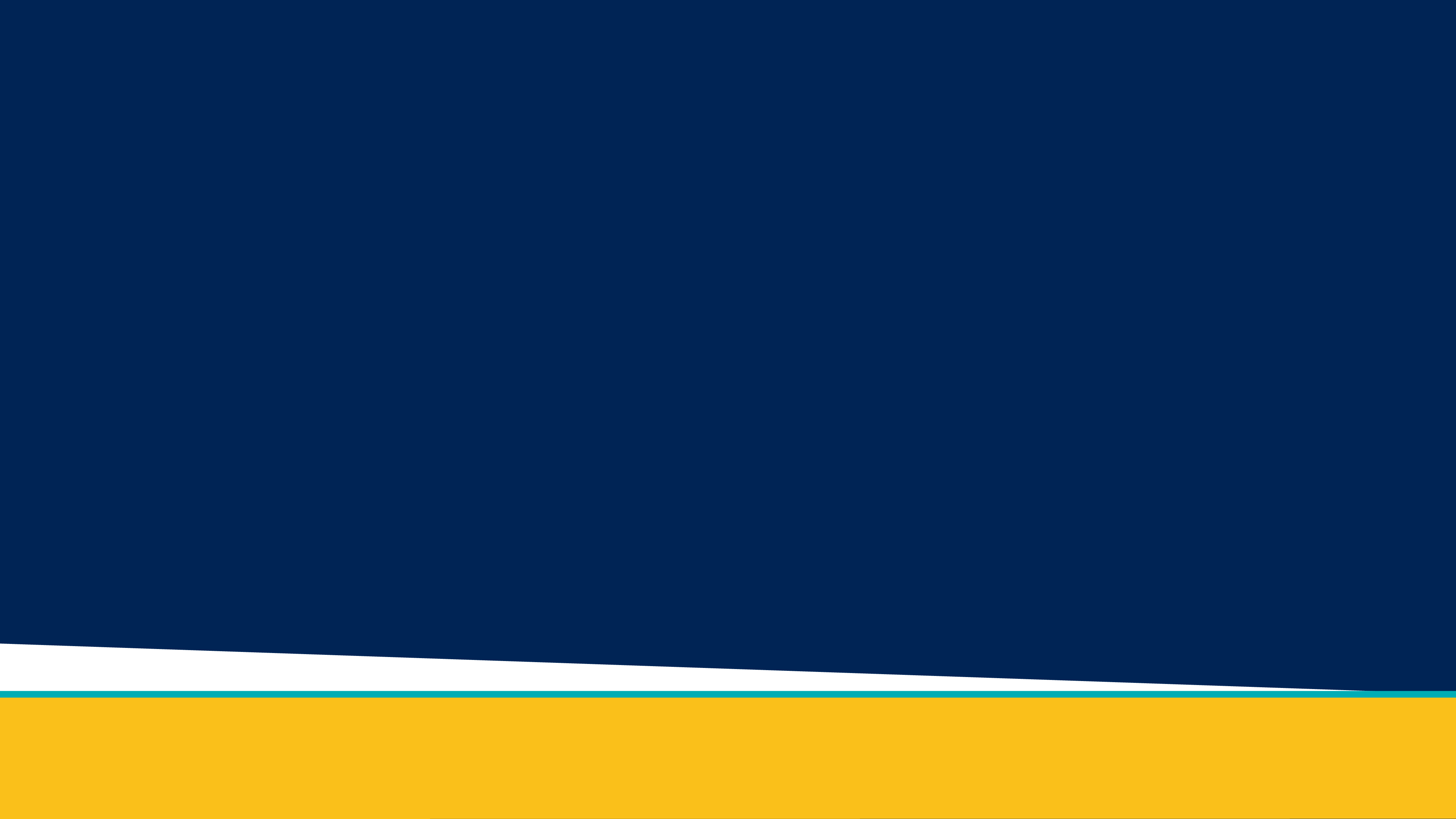 Metal 3D Printer1st Prototype Demo
Nathan Krikawa, Nolan Hann
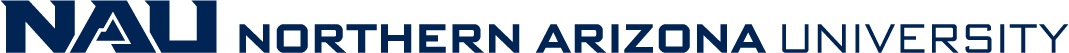 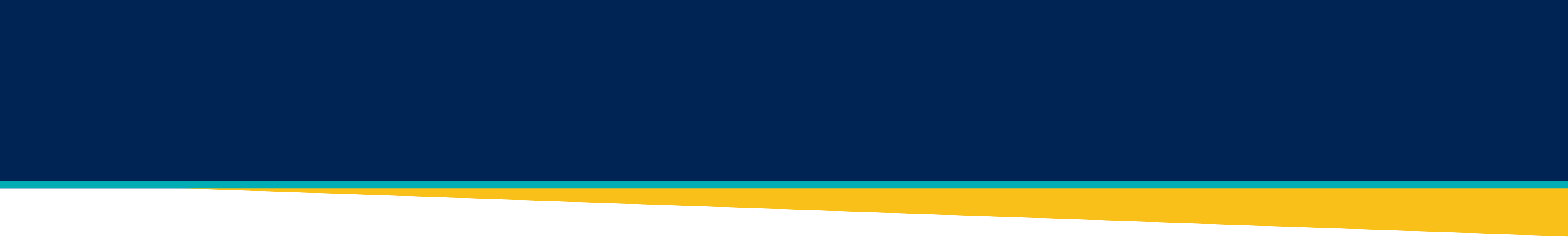 Skateboard Truck
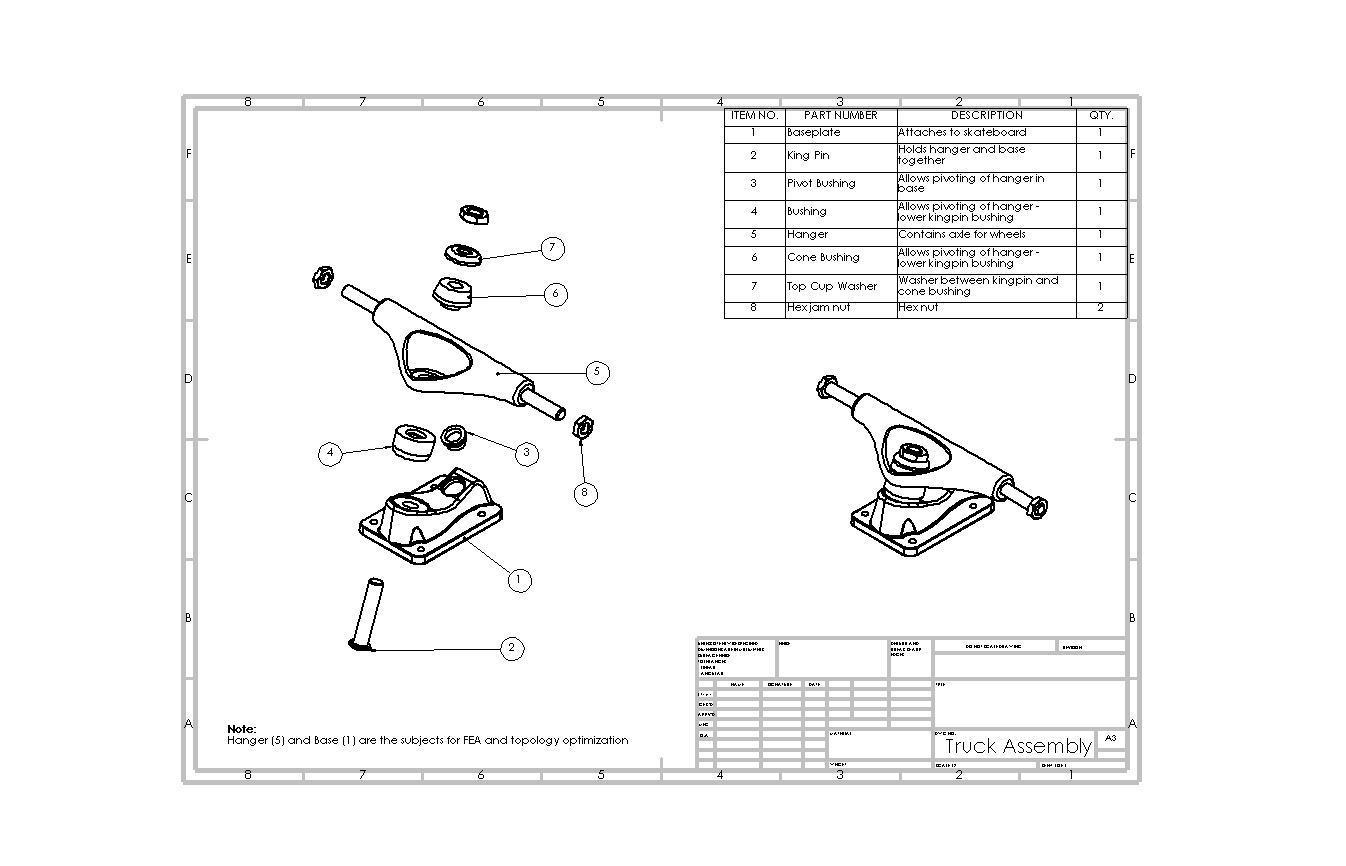 Figure 1: Truck Assembly Drawing
Nathan Krikawa  11/13/2024 M3DP  2
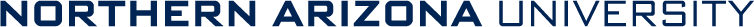 [Speaker Notes: Overview:
Installing and Troubleshooting a M100LabR Concept Laser PBF Printer
Printing and evaluating parts and specimens (ie Stress-Strain, Thermal Management)
Creation of a user manual and short curriculum for ME286L
Included is the printer itself, powder mixer, powder trolley, and various powdered alloys for use with the printer
Location of set-up: CEIAS IDEA Lab, Room 116A]
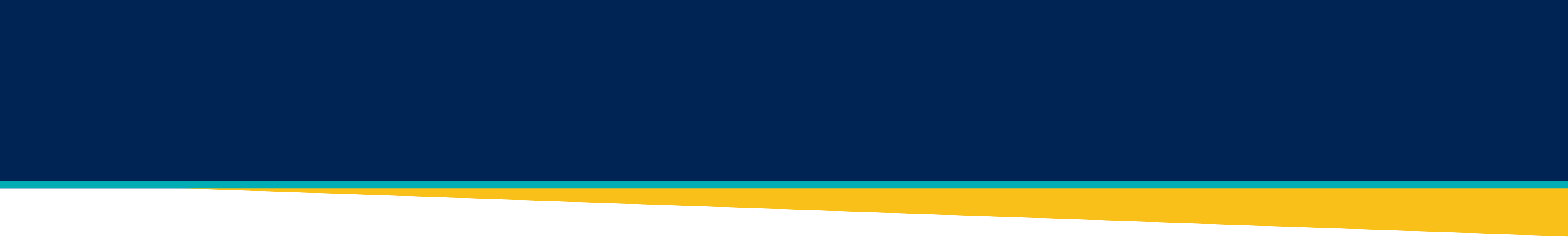 Skateboard Truck
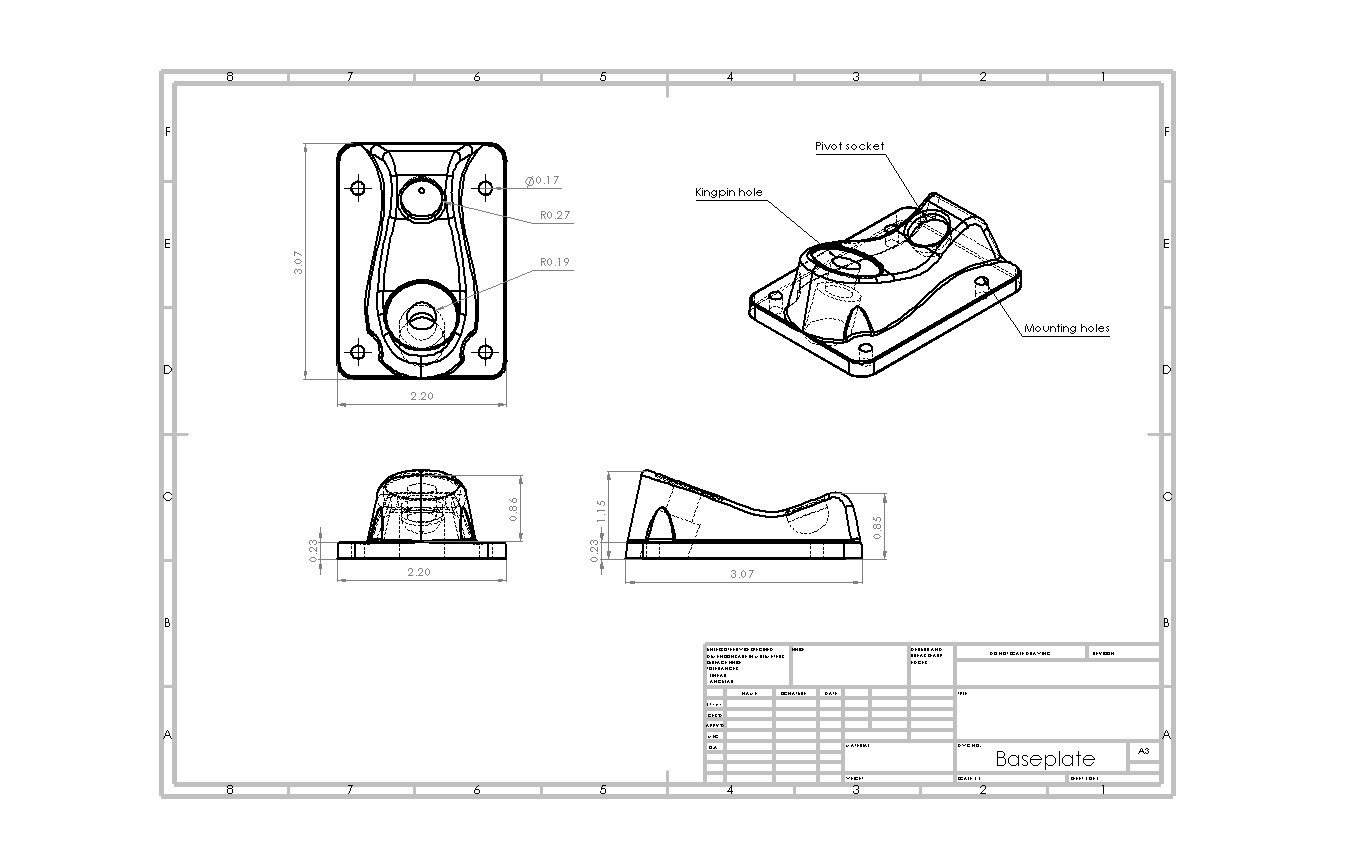 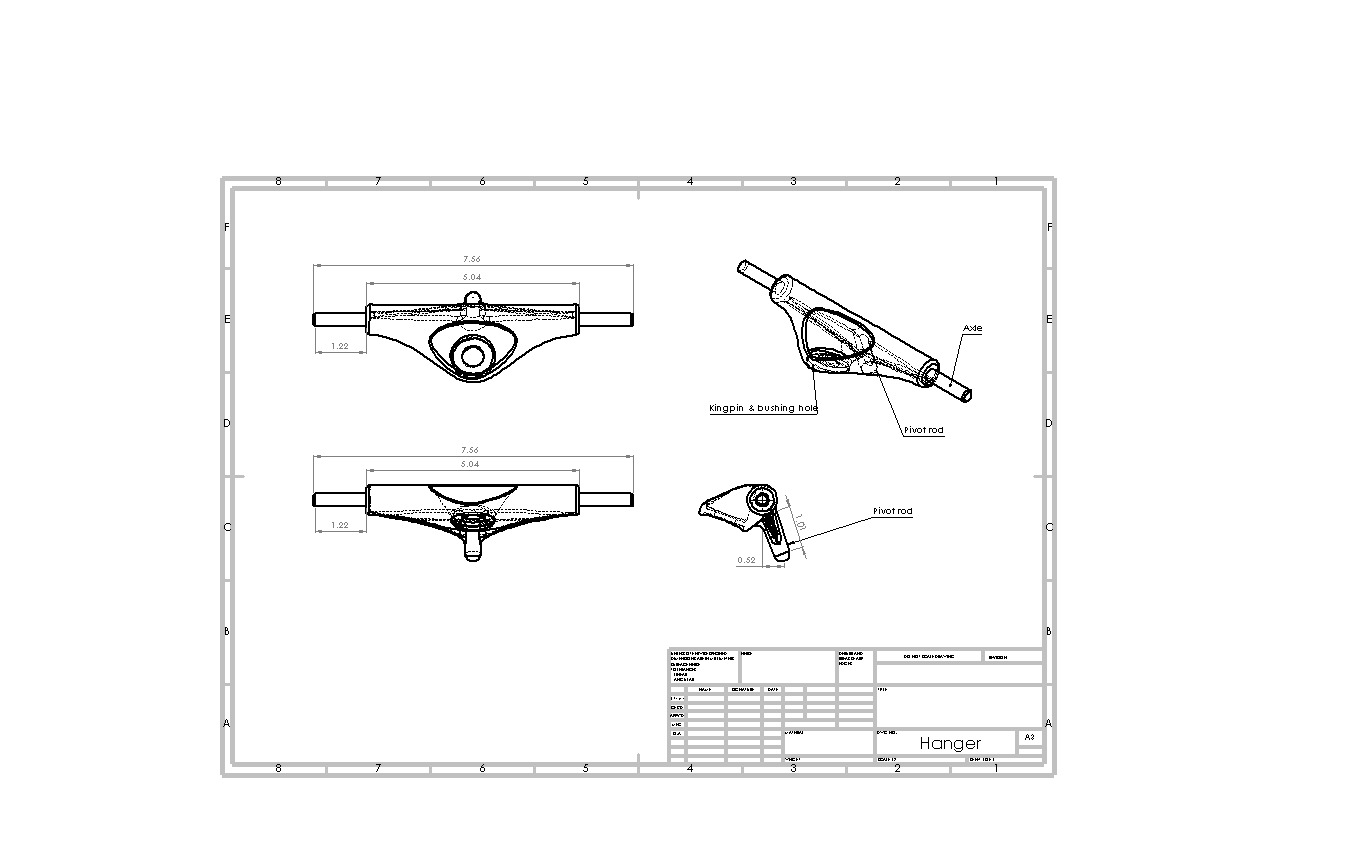 Figure 2: Baseplate Drawing
Figure 2: Hanger Drawing
Nathan Krikawa  11/13/2024 M3DP  3
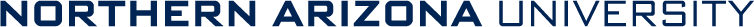 [Speaker Notes: Overview:
Installing and Troubleshooting a M100LabR Concept Laser PBF Printer
Printing and evaluating parts and specimens (ie Stress-Strain, Thermal Management)
Creation of a user manual and short curriculum for ME286L
Included is the printer itself, powder mixer, powder trolley, and various powdered alloys for use with the printer
Location of set-up: CEIAS IDEA Lab, Room 116A]
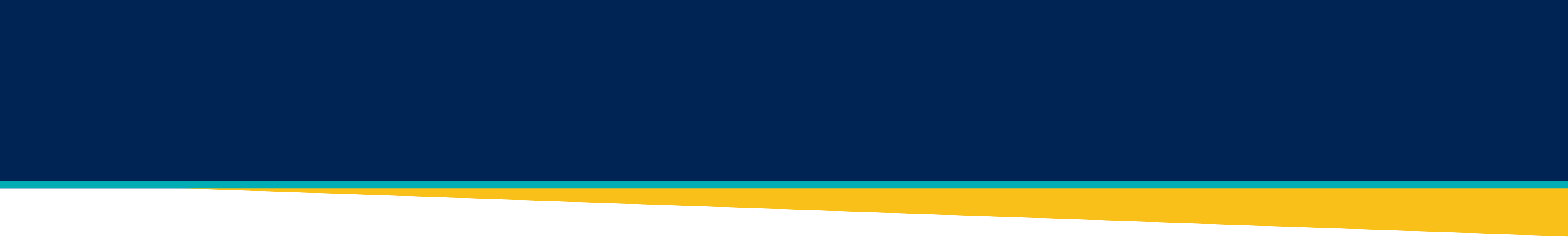 Bike Crank
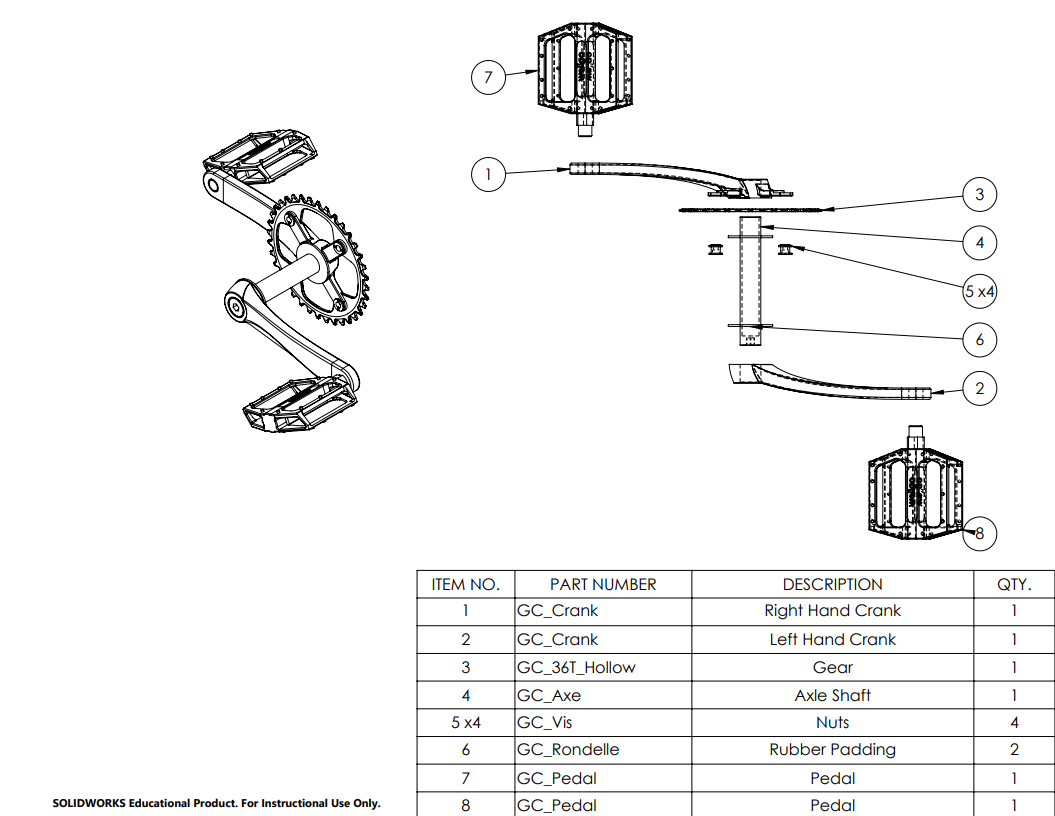 Figure 4: Pedal Assembly
Nolan Hann  11/13/2024 M3DP  4
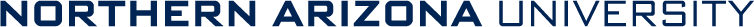 [Speaker Notes: Overview:
Installing and Troubleshooting a M100LabR Concept Laser PBF Printer
Printing and evaluating parts and specimens (ie Stress-Strain, Thermal Management)
Creation of a user manual and short curriculum for ME286L
Included is the printer itself, powder mixer, powder trolley, and various powdered alloys for use with the printer
Location of set-up: CEIAS IDEA Lab, Room 116A]
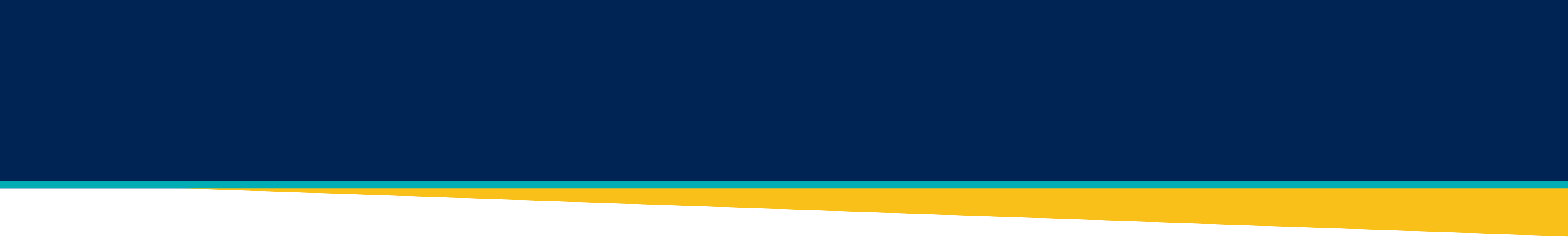 Bike Crank
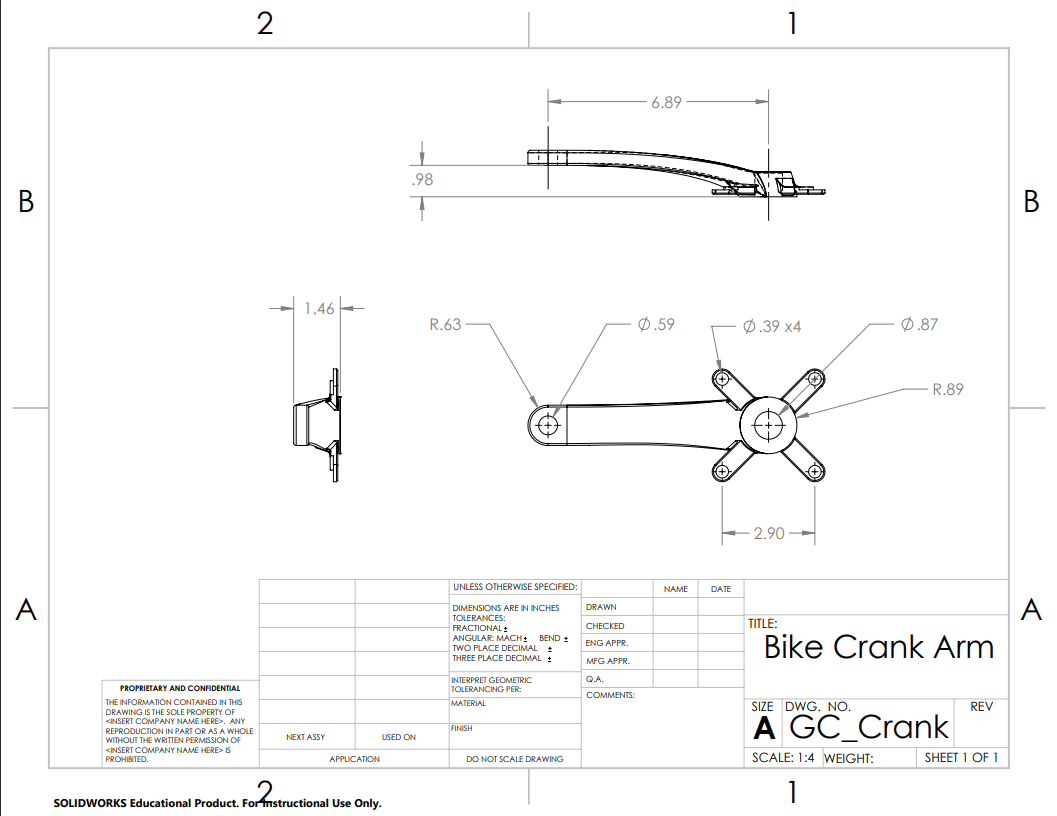 Figure 5: Crank Arm Drawing
Nolan Hann 11/13/2024 M3DP  5
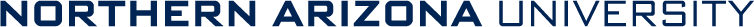 [Speaker Notes: Overview:
Installing and Troubleshooting a M100LabR Concept Laser PBF Printer
Printing and evaluating parts and specimens (ie Stress-Strain, Thermal Management)
Creation of a user manual and short curriculum for ME286L
Included is the printer itself, powder mixer, powder trolley, and various powdered alloys for use with the printer
Location of set-up: CEIAS IDEA Lab, Room 116A]
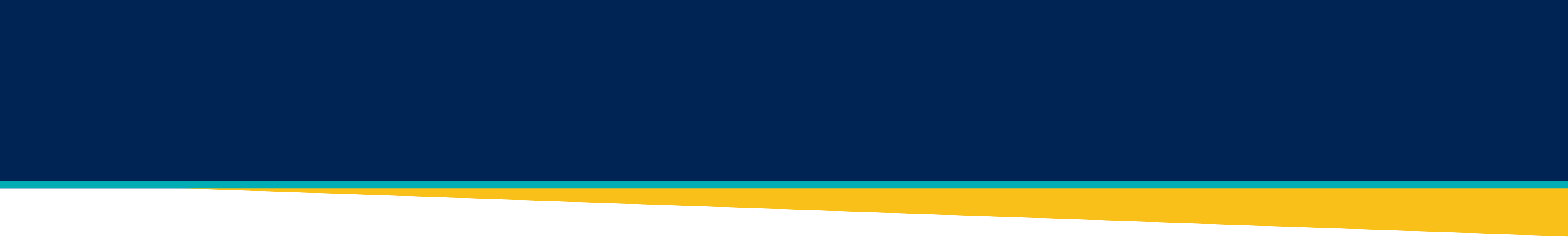 Q & A
What question are you trying to answer with the prototype?
At what scale can we print our models in the metal printer?
Methods/manufacturing process used?
3D printing plastic, FDM in particular.
What was the answer?
Skateboard Truck: 40%
Crank arm: 36%
How did the answer inform design/how do you plan to iterate based on this new info?
With a good print baseline, we can now focus on tailoring the model positioning to work best for SLM printing (supports, internal geometry), as well as begin on topology optimization.
What team member was responsible for what?
Nathan: Skateboard Truck
Nolan: Crank Arm
Nolan, Nathan  11/13/2024 M3DP  6
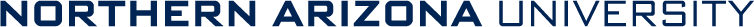 [Speaker Notes: Overview:
Installing and Troubleshooting a M100LabR Concept Laser PBF Printer
Printing and evaluating parts and specimens (ie Stress-Strain, Thermal Management)
Creation of a user manual and short curriculum for ME286L
Included is the printer itself, powder mixer, powder trolley, and various powdered alloys for use with the printer
Location of set-up: CEIAS IDEA Lab, Room 116A]
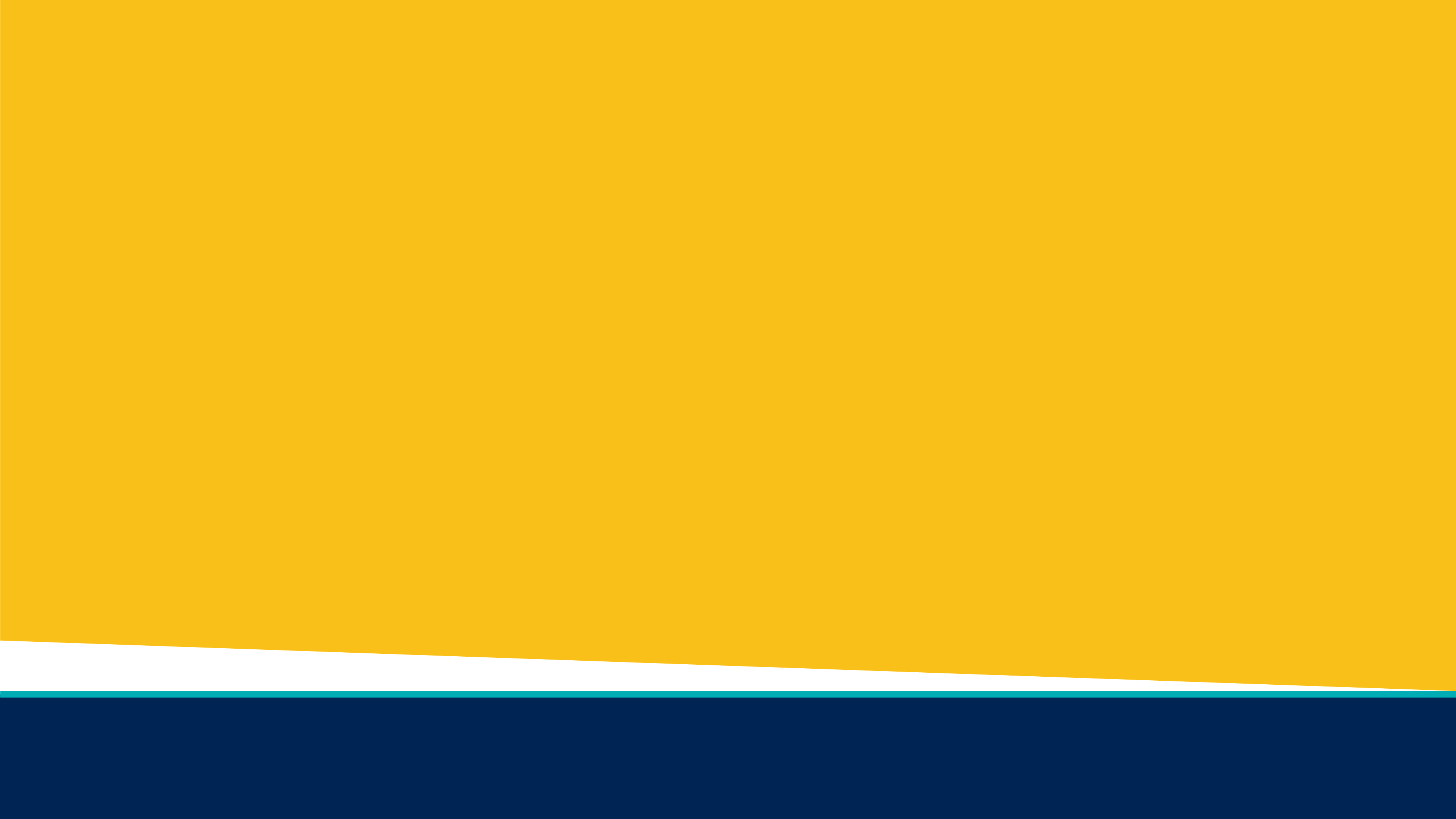 Thank You!
Any Questions?
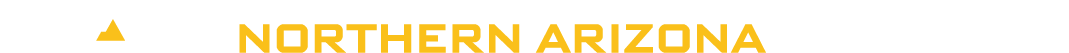